May 2024
Operating Mode Request for Multi-AP
Date: 2024-11-11
Authors:
Slide 1
Yongsen Ma et al., Samsung
May 2024
Abstract
A STA may change its operating mode and notify other recipient STAs of a change in its operating mode.

Previous submission [1] presents Operating Mode Request to allow a STA request a second STA to run in a certain operating mode.

This submission presents a follow-up of Operating Mode Request for multiple-AP use cases.
Slide 2
Yongsen Ma et al., Samsung
May 2024
Recap: Operating Mode Request
A STA may change its operating mode (BW, NSS, etc.) and notify other STAs by different mechanisms, e.g., OMN (in management/action frame), OMI (in OM Control of A-Control)
These mechanisms are used for notification/indication purposes but not for request/negotiation of a certain Operating Mode among STAs.
Previous submission presents Operating Mode Request [1]: A STA may request another STA to run in a certain Operating Mode, e.g.,
AP to AP: multi-AP coordination (inter-BSS/ESS/vendor/admin)
AP to non-AP STA
Non-AP STA to AP
Non-AP STA to Non-AP STA
Slide 3
Yongsen Ma et al., Samsung
May 2024
Operating Mode Request for Multi-AP
AP1 may request AP2 to change AP2’s operating mode parameters that have impact on inter-AP/BSS performance, e.g.,
Existing operating mode parameters (pre-UHR) in multi-AP scenarios
Primary channel location, BW, TX power, Spatial Reuse Parameter Set values
New operating mode parameters (UHR and post-UHR) in multi-AP scenarios
AP power save, NPCA, preemption/low latency operations
Multi-AP coordination operating mode parameters (UHR and post-UHR)
various multi-AP coordination schemes, such as Co-SR, Co-BF, Co-TDMA, Co-RTWT
a common framework for multi-AP coordination procedures: discovery procedure and agreement negotiation procedure
Slide 4
Yongsen Ma et al., Samsung
May 2024
Operating Mode Request for Multi-AP:Existing Operating Mode Parameters (pre-UHR)
Some operating mode parameters have impact on neighboring AP/OBSS. 
These operating mode parameters can be adjusted to improve inter-AP/OBSS performance, e.g., to avoid interference and improve coexistence.
AP1 requests AP2 to change its primary channel location and/or BW
AP1 requests AP2 to change its TX power to reduce or increase range
AP1 requests AP2 to change its Spatial Reuse Parameter Set values to reduce or increase sensitivity, or to enable/disable/update spatial reuse modes
Slide 5
Yongsen Ma et al., Samsung
May 2024
Operating Mode Request for Multi-AP:New Operating Mode Parameters (UHR and post-UHR)
For some new features being discussed in TGbn, e.g., AP power save, NPCA, and preemption:
The performance of the new features is impacted by operations from nearby AP/OBSS
The operations of the new features have impact on the performance of nearby AP/OBSS
These features can be adjusted to improve the performance/coexistence in multi-AP scenarios
AP1 requests AP2 to enable/disable AP power save or update AP power save modes/parameters
AP1 requests AP2 to enable/disable NPCA or update NPCA parameters, e.g., location and/or BW of NPCA primary channel
AP1 requests AP2 to enable/disable/update preemption/low latency operations
Slide 6
Yongsen Ma et al., Samsung
May 2024
Operating Mode Request for Multi-AP:Multi-AP Coordination Operating Mode Parameters
Motions passed for TGbn to define various multi-AP coordination schemes, such as Co-SR, Co-BF, Co-TDMA, Co-RTWT, and a common framework for multi-AP coordination procedures: discovery procedure and agreement negotiation procedure [2]
Operating Mode Request/Response can be used 
during the agreement negotiation procedure for multi-AP coordination, 
or after the negotiation phase when there is a need to change certain multi-AP coordination modes and the associated parameters, 
or during network planning/testing/troubleshooting/maintaining phases
Depending on network conditions/requirements, one AP may request another AP to enable/disable certain multi-AP coordination schemes, and/or to update certain multi-AP coordination parameters.
Slide 7
Yongsen Ma et al., Samsung
May 2024
Operating Mode Request Element
Control field
Contains control information about request type, mode, ID, token, etc.
Operating Mode Request Content field
Contains certain existing or new information elements/fields, such as OMN element and multi-AP Operation element, or certain existing or new operating mode parameters based on the Control field
Slide 8
Yongsen Ma et al., Samsung
May 2024
Examples
Operating Mode Notification element
Spatial Reuse Parameter Set element
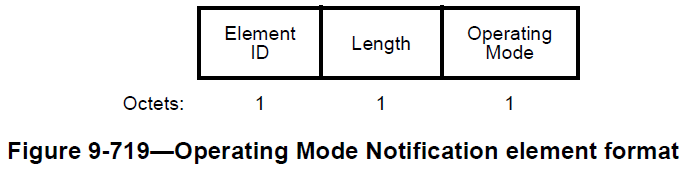 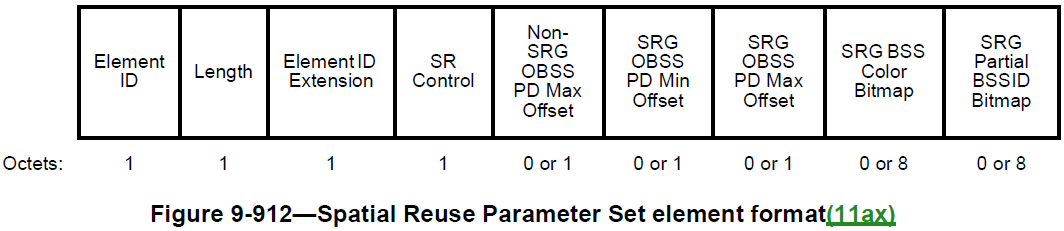 …
DPS Operation element
NPCA Operation element
…
Co-SR Operation element
Co-TDMA Operation element
Multi-AP Operation element
…
Slide 9
Yongsen Ma et al., Samsung
May 2024
Discussions
Operating Mode Request/Response relies on AP-to-AP communication
AP-to-AP communication framework is out of scope of this submission
Can reuse or be part of the AP-to-AP framework defined in the common framework for multi-AP coordination procedures
Details and rules for how/when to Operating Mode Request are TBD
e.g., whether Operating Mode Request can be sent from controller/controlled APs, or distributed/uncontrolled APs
Slide 10
Yongsen Ma et al., Samsung
May 2024
Conclusion
This contribution presents Operating Mode Request for multi-AP
It allows an initiating AP (e.g., controller AP) to request a responding AP (e.g., controlled AP) to change the responding AP’s operating mode/parameters
Pre-UHR/UHR/post-UHR operating mode/parameters
Multi-AP coordination operating mode/parameters
It relies on AP-to-AP communication
The AP-to-AP communication is out of scope of this submission
Can reuse the common framework for multi-AP coordination procedures
Slide 11
Yongsen Ma et al., Samsung
May 2024
References
[1] 802.11-24/0797r1, Operating Mode Request, Yongsen Ma (Samsung)
[2] 802.11-24/0209r5, Specification Framework for TGbn, Ross Jian Yu (Huawei)
[3] IEEE P802.11REVme_D7.0, July 2024
[4] IEEE P802.11be_D7.0, July 2023
Slide 12
Yongsen Ma et al., Samsung
May 2024
Straw Polls
SP1: Do you support to define a mechanism in TGbn to allow an AP request a second AP to change the second AP’s operating mode and associated parameters?
Note 1: The operating modes that can be requested to be changed are TBD, e.g., spatial reuse parameters, NPCA parameters, and multi-AP coordination parameters.
Note 2: The request can be in an action frame or Operating Mode Request element: details are TBD.
Note 3: AP-to-AP communication is needed to support request/response between APs: details are TBD.

Result:
Y: , N: , A:
Slide 13
Yongsen Ma et al., Samsung